Drugs for Constipation
Prof. Abdulqader Alhaider
1432 H
Pharma Team 428
Definition of Constipation : Too infrequent passage of stool that may be due to decreased motility in colon or due to difficulty in evacuation.

Doctors (sometimes) may consider a source of chronic constipation. How? 
Doctors, sometimes, prescribe enteric stimulating drugs for long periods which might affect the neuroenteric plexus of the intestine leading to poor stimulation of peristalsis.
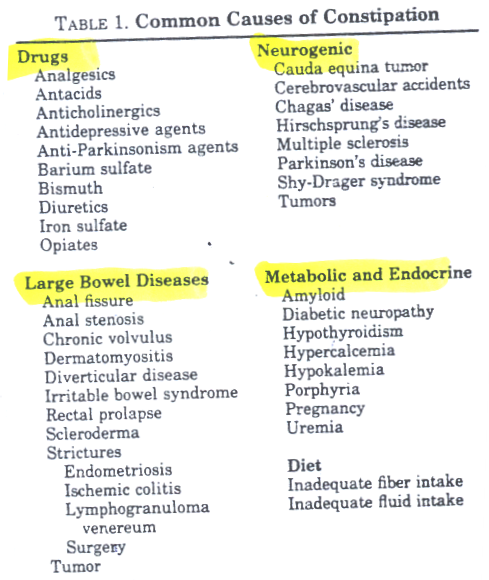 Treatment of Constipation 
General Measures :
	1.  Adequate fluid intake.
	2.  High fiber contents in diet
	3.  Regular exercise
	4.  Regulation of bowel habit.
	5.  Avoid drugs causing constipation.

Drugs (laxatives, purgatives, cathartics):
	Drugs that hasten  the  transit  of  food through the intestine by several methods :
Classification of laxatives or purgatives
	1.  Bulk Purgatives:  Increase the volume 
          of nonabsorbable solid residue.
	2.  Osmotic Purgatives: Increase  water content in large intestine.
	3.  Stimulant  Purgatives:  Increase motility and secretion.
	4.  Fecal  Softeners (lubricants):  Alter the consistency of feces resulting in easy  fecal movement.
I. Bulk Purgatives
( The Commonly Used)

Mechanism of Action 
	Non absorbed hydrophilic colloids increase the bulk of intestinal contents by water absorption which in turn increases the mechanical pressure on the walls   of  intestine stimulating the stretch receptors in the enteric wall increasing reflex peristalsis.
Note: 1 gm of Carrot absorbs 20 gm of water.
Members
1.  Dietary fibers: undigested polysaccharide 
		vegetables, fruits, grains, bran, and pectin.
2.  Natural plant products and semi synthetic 	hydrophilic colloids (very important) 
Psyllium seed, methyl cellulose
Carboxymethyl cellulose (CMC).
3.  Synthetic non absorbed resins 
      Calcium polycarbophil.
Side Effects: 
1. Delayed onset of action up to 1-3 days
2. Intestinal obstruction. Therefore, it is advised to be taken with enough water, especially with bran
3. Malabsorption syndrome, abdominal distention
4. Interfere with other drug absorption e.g. iron, calcium, and cardiac glycosides.
5. Bacterial digestion of plant fibers may lead to increased bloating and flauts
Clinical Uses:
Hemorrhoids
Pregnancy
Colostomy; ileostomy
IBS, UC, anal fissure
Chronic diarrhea associated with diverticular disease
II -  Osmotic  Purgatives
Soluble but non absorbable compounds
Increase water content in large intestine causing bowel distension   intestinal activity  defecation.

Members
1.	Organic (Sugars) : i- lactulose (semisynthetic     disaccharide   of   fructose  and galactose); ii- Polyethylene Glycol (e.g: MovicolR, commonly used in colon prep)
2. Non-organic (Saline purgatives) :  Magnesium salts, sodium or potassium salts.
1. Lactulose
Metabolized   by  colonic bacteria into  fructose and galactose.  
These sugars are fermented into lactic, formic, and acetic acids which function as osmotic laxatives by their adsorbing moiety.
Side Effects
Delayed   onset   of   action (2-3  days) 
Abdominal cramps and flatulence.
Electrolyte disturbance.
Saline Purgatives
Mechanism of Action 
	Are poorly absorbed salts.  They remain in  the bowel and  retain  water by osmosis thereby  increasing  the volume of feces   distension     peristalsis   evacuation of watery stool.

Rapid effect (within 1-3h ).
Magnesium sulfate (Epson’s salt ).
Magnesium oxide (milk  of magnesia).
Sodium phosphate.
B.	
Why Lactulose is commonly used in liver cirrhosis?
Mechanism:

 Lactulose in the intestine Lactic acid + Acetic Acid acidification of the colon (increase in the proton {H+} concentration ammonia (NH3)+ proton (H+) = ammonium (NH4+) which is not absorbed by the intestine  less ammonia in the blood less hepatic encephalopathy.

Dose:  15 ml for constipation and 30 ml for liver cirrhosis
Uses:
1. Treatment of acute constipation 
2. Prevention of chronic constipation
	What other uses for magnesium sulfate?
Antiarrhythmic (ventricular fibrillation), bronchodilation, Mg replacement, and seizures. 
Side Effects 
Intravascular volume depletion.
Electrolyte fluctuations: severe in children.
Systemic effect.
Contraindications
Elderly patients
Renal insufficiency (Hypomagnesaemia).
Sodium  salts  in CHF.
Magnesium salts in renal failure, heart block,  CNS depression, and neuromuscular block.
Balanced polyethylene glycol (PEG)
Balanced isotonic solution of osmotically active sugar, NaCl, KCl, Na bicarbonate
No intravascular fluids or electrolyte shifts
No flatus or cramps
Lavage solution
Used for complete cleansing prior to gastrointestinal endoscopic procedures (4L over 2-4 hours).
Small doses used for treatment or prevention of chronic constipation.
IIII - Stimulant Purgatives (Cathartics)

Mechanism of Action:
	Act via direct stimulation of enteric nervous system increasing peristalsis and purgation. 
Caution:
Purgatives should not be used for more than 3 days.
Members:
	1.  Bisacodyl (DilcolaxR).
	2.  Anthraquinone derivatives.
	3.  Castor oil, has a strong action on the small intestine.
Bisacodyl (DilcolaxR)
-  Acts on large intestine ( weak ).
-  Onset time 6-10 hr, taken at night.

Castor Oil 
Fixed oil degraded by lipase in the upper small intestine giving ricinoleic acid + glycerin which has an important lubricating action 
Ricinoleic acid irritates mucosa.
Strong action on the small intestine.
5-20 ml on empty stomach in the morning.
Onset = 4 h.
Anthraquinone derivatives (Senna, Cascara, Aloes)
In colon, glycosides are hydrolyzed by
         bacteria  to emodin and sugar. 
The absorbed emodin has a direct stimulating action  on the myenteric  plexus increasing smooth muscle contraction with consequent defecation.
Bowel movements induction in 12 hour when given orally or 2 hours when given rectally.
Anthraquinone are preferably given at night.
Side Effects of :
Brown pigmentation of the colon (melanosis coli)
Abdominal cramps
Prolonged use dependence and destruction of myenteric plexus leading to atonic colon and constipation.
Contraindications:
Senna, in lactation
Castor oil in pregnancy which could cause reflex contraction of uterus and abortion.
V - Fecal Softeners (Lubricants)
Are non-absorbable drugs that soften the feces hence promoting defecation.
May be given rectally (rapidly acting) or orally.
Members:
1.  Surfactants  
Decrease surface tension of feces
e.g. Docusate (sodium dioctyl sulfosuccinate).
Is given orally or as bowel enemas.
Is commonly prescribed in hospitalized patients to minimize straining.
2. Glycerin for suppository administration is commonly used in patients postoperatively.
3. Mineral oil (Liquid Paraffin).


Side effects of liquid paraffin
Not palatable
Impairs absorption of fat soluble vitamins.
Increase activity of oral anticoagulant.
New Modalities
PRUCALOPRIDE
 Is a SELECTIVE 5HT4  RECEPTOR AGONIST  it stimulates colonic mass movements, which provide the main propulsive force for defecation  enterokinetic activity  given in chronic  constipation
LUBIPROSTONE
Is an FA derived from Pg E1  ACTIVATOR OF  CL CHANNEL (on apex of enetrocytes) produce  chloride-rich fluid secretion  soften stool &  motility  given in chronic idiopathic constipation, enteric neuropathy
It does not induce tolerance, or altered serum electrolyte concentration
ALVIMOPAN
Is a m-OPIOID ANTAGONIST (limited ability to cross BBB) stimulates intestinal movements  i.e. prokinetic  activity  accelerates GIT recovery period after intestinal resections to avoid ileus. 
In chronic constipation it shortens transit  time fluid reabsorption  loss stools